Module 3 LEARNING  STRATEGIES
When planning for a year, plant corn.
When planning for a decade, plant trees.
When planning for life, train and educate people.
Chinese Proverb, Guanzi (c. 645 BC)
[Speaker Notes: 1. Chinese Proverb - quotation.
2. Content of this Module – (DLP Material Development)
3. – 5. 1. REVISION: A Definition of Knowledge from last DLP Module (Methodology and Didactics) – “What is knowledge?”
6.- 13. 2. QUESTION: What is education? Cognitive Intelligence (CI) and Emotional Intelligence (EI) = Definition. What should survive?   1) Attitudes 2) Values 3) Competences4) MY KnowledgeWe will concentrate on 3) Competences and 4) MY knowledge. CI is, of course, important but it cannot be everything – we are not “filling pails”. 
14.- 16. 3. QUESTION: What is intelligence? CI, EI and MI (the 8 types of intelligences accord. Prof Gardner, Harvard). 
17. – 28. 4. QUESTION: Which competences do students need and how can we help? The 5 ‘Being’ Competences and ‘EUREKA’ Moments (Research by Prof. Sheth, Houston). The Archimedes Syndrome – The Magic of Creativity.  
29. – 34. 5. DISCUSSION: Different ways of learning and the consequences for our teaching. The “Golden Triangle” – Learning – Learner – Teaching. There must be a harmony between these three. To be taken into consideration: content vs. skills & serial vs. global.  
35. Summary of the consequences for our teaching – we have to keep in mind:1) Knowledge and Education2) Intelligences3) Competences4) Learning/Learner 5) Creativity - And we have to constantly think of the excitement of ‘EUREKA’ Moments.
36. – 52. 6. TASK: Analysing/Developing DLP material  The Teaching Experience – The Filter Effect – The Three Types of DLP Materials – 6 DLP Material Analysis/Development Principles – Boops (General Science) – Surprise (Physics - The Rainbow Experiment) – Oceans and Seas  (Biology - Habitat: River) – Chinese Whispers <started with Chinese and will end with Chinese> (History The Hunters)]
…and the question is always: “What is the purpose?” “Why”
0
1
Listening
Listening
Reading
Speaking
Speaking
Writing
Writing
Reading
L…S…W…R
L…R…S…W
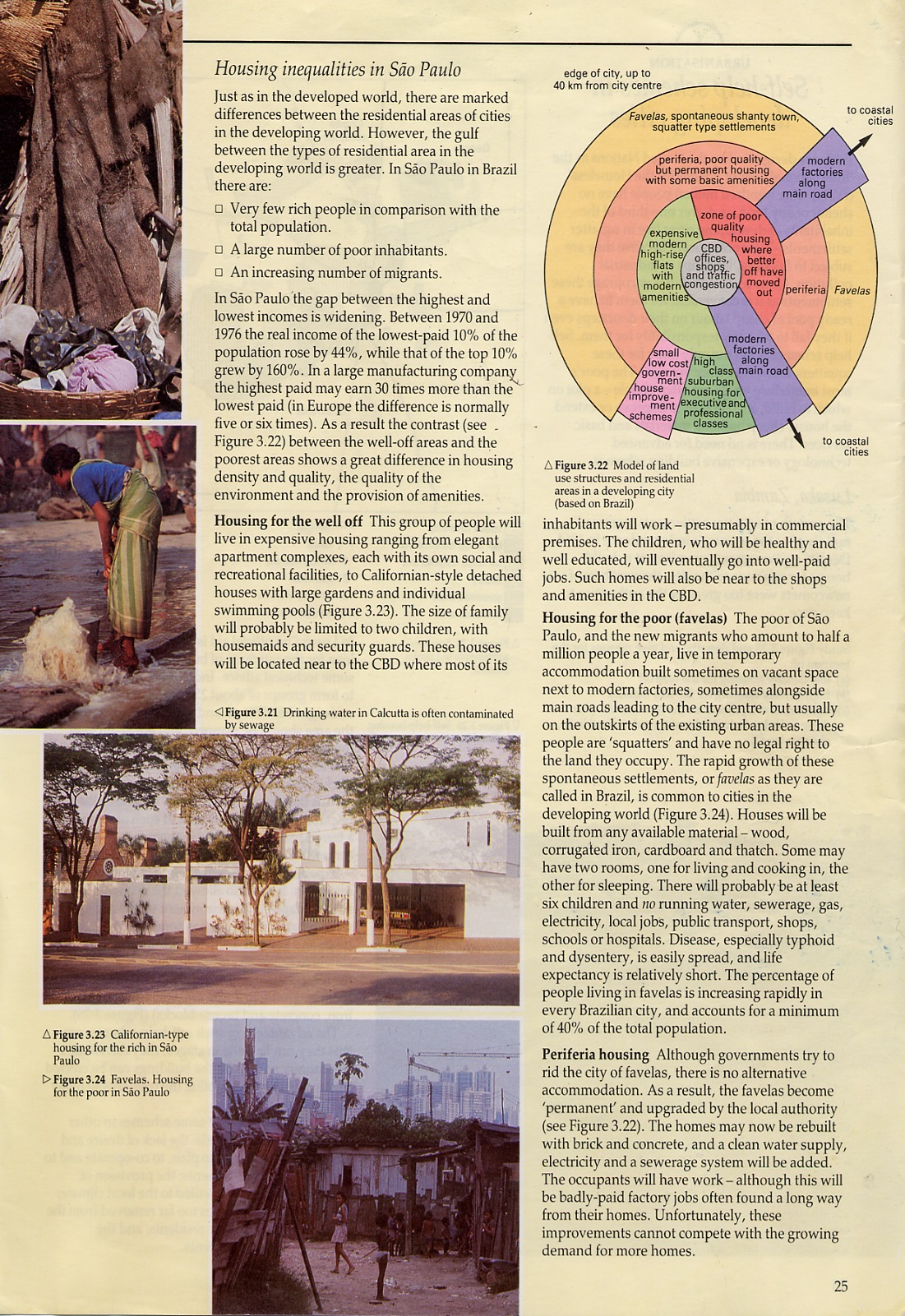 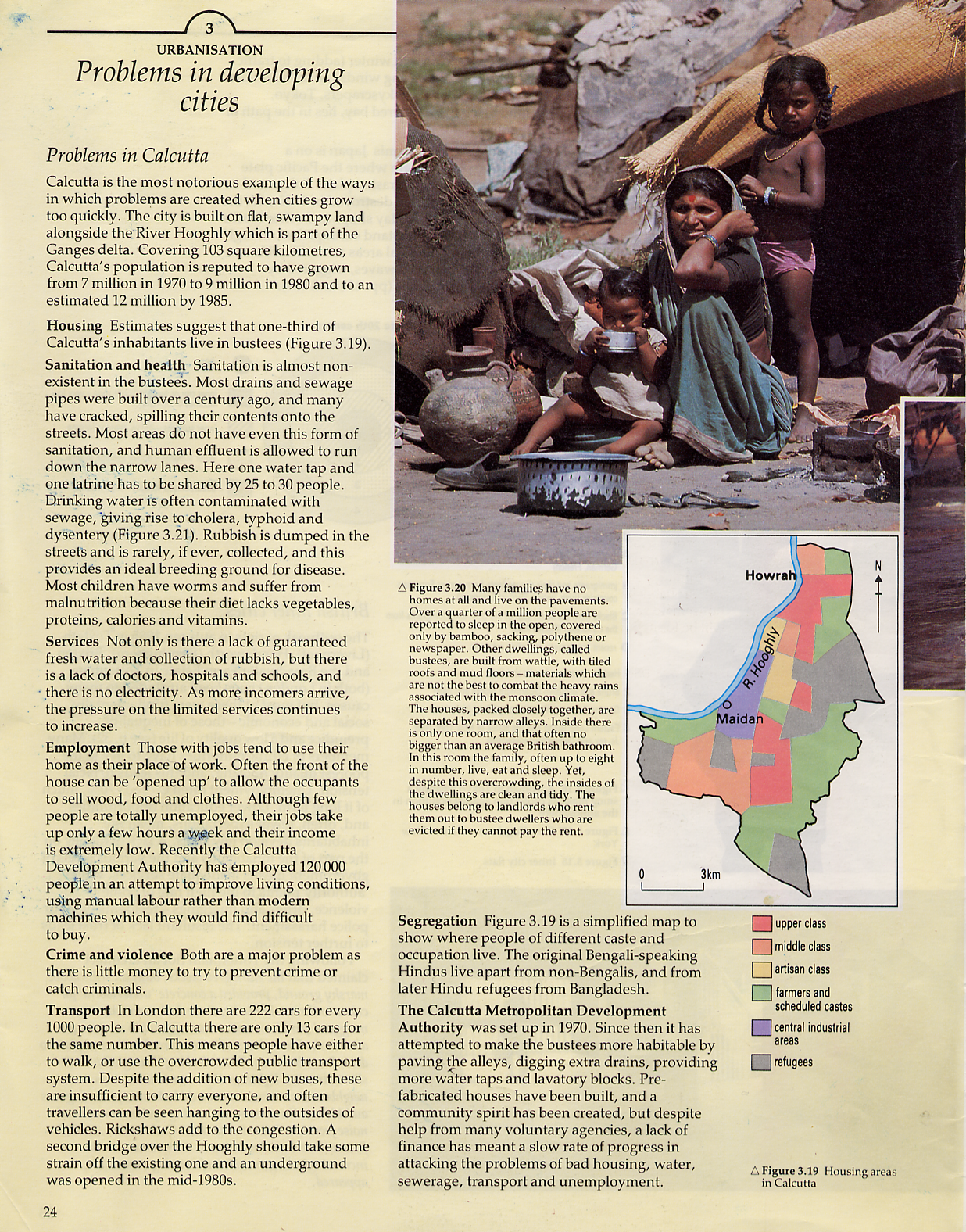 THE CHALLENGES OF READING
1) Too much text (Language of Input)
2) Lack of structure (Hierarchy of Information)
3) Difficult vocabulary
4) …
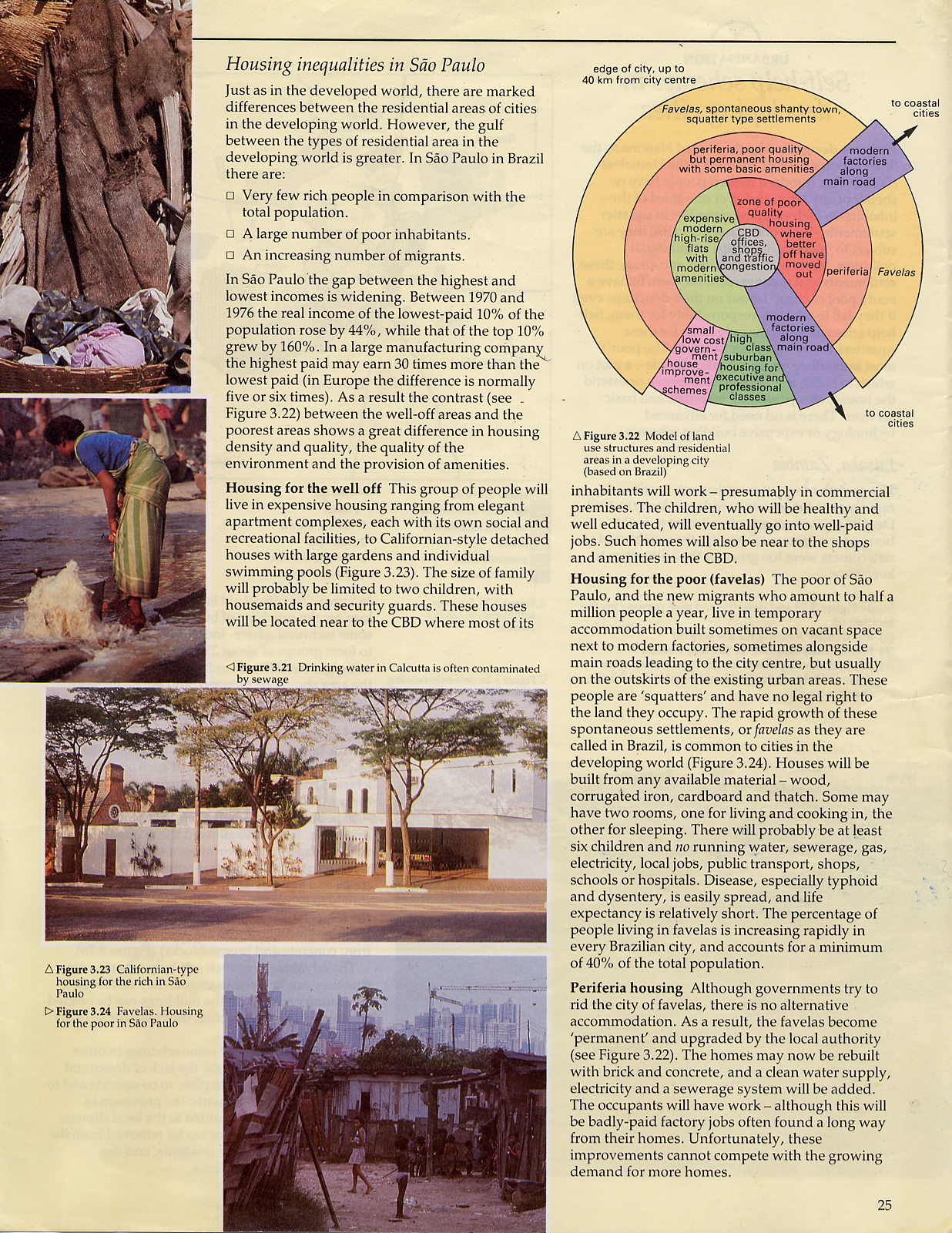 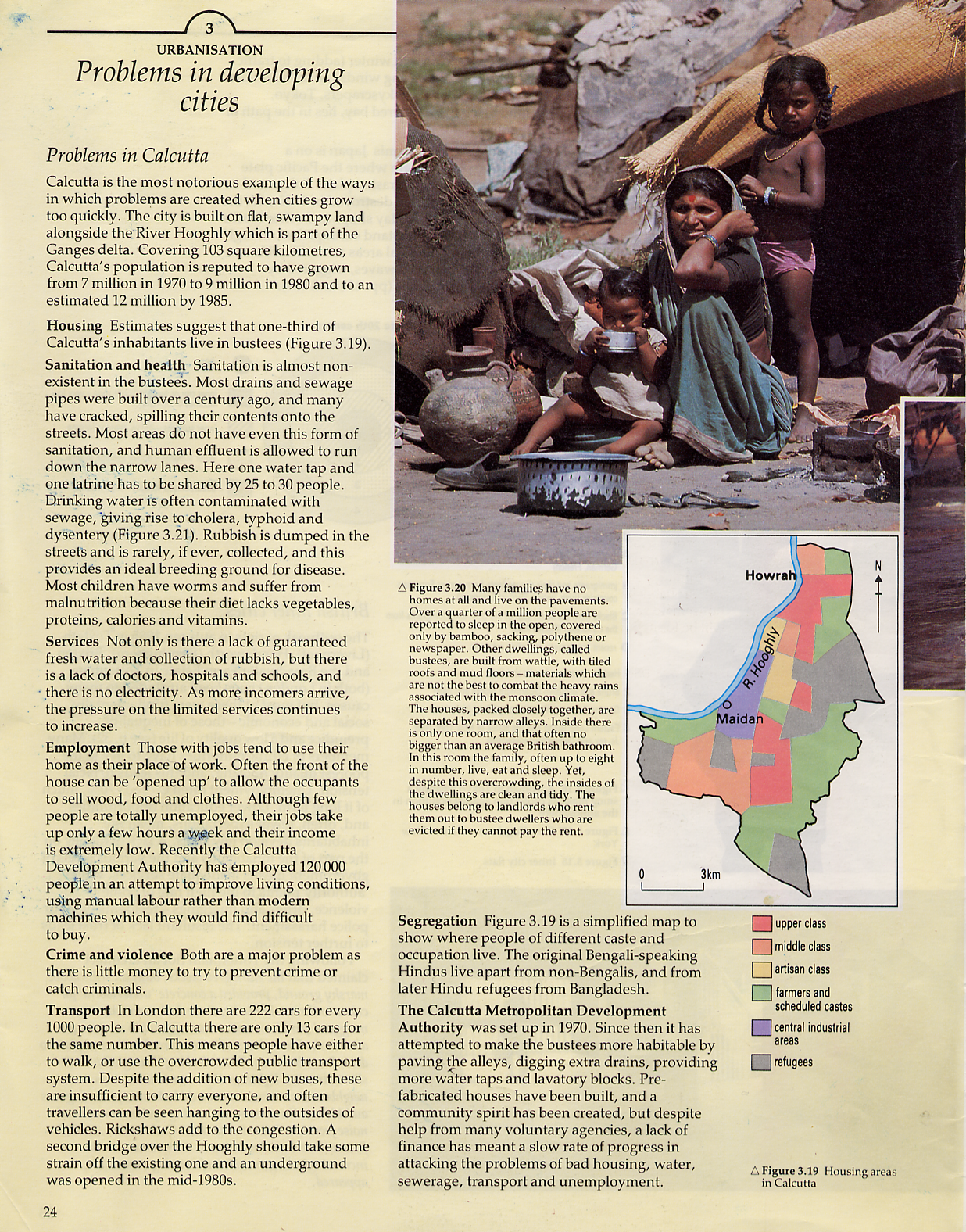 Level 1: Title
Level 2: Sub-title(s)
Level 3: Heading(s)
Level 5: Topic Sentences
Level 4: Sub-heading(s)
Page Layout Conventions
Hierarchy of Information
Level 1: TITLE
URBANISATION
Problems in developing cities
Level 2: SUB-TITLE(S)
Problems in Calcutta /  Housing inequalities in Sao Paulo
Level 3: HEADING(S)
Level 4: SUB-HEADING(S)
Housing / Sanitation and Health …
Level 5: TOPIC SENTENCES
Calcutta is the most notorious example …
SQ3RReading Strategies
S = survey the document, title, subtitles, headings, sub-headings, topic sentences...
Q = question – e.g. “What do I want to find out from the text?”
R = read - there are different types of reading, the three most common types: skimming, scanning, reading in detail
R = recall - “What was the text about?”
R = review - look back over the text; answer the question you asked yourself
SQ3RDifferent types of reading
SCAN = find a particular piece of information in the text.
SKIM = get an overview of the text
EXACT = find out details and special information
Topic sentenceIn your own writing, when you move on to a new idea, you start a new paragraph. The topic sentence is usually the first sentence of a paragraph and contains the core information of the paragraph.
Markers - conventions:Examples: “for example”, “such as”, “e.g.” = what is coming next is an illustration of a point already made - “but”, “however”, “on the other hand”, “nevertheless” show that a contrasting idea is being introduced.
SQ3RSkimming
Topic sentencesCalcutta is the most notorious example of the ways in which problems are created when cities grow too quickly.Estimates suggest that one-third of Calcutta’s inhabitants live in bustees (Figure 3.19).Sanitation is almost non-existent in the bustees. Not only is there a lack of guaranteed fresh water and collection of rubbish, but there is a lack of doctors, hospitals and schools, and there is no electricity. Those with jobs tend use their home as their place of work.Both are a major problem as there is little money to try to prevent crime or catch criminals.In London there 222 cars for every 1000 people. In Calcutta there are only 13 cars for the same number.
SQ3RSkimming
120 words instead of 435 words
Writing Strategies
THE CHALLENGES OF WRITING
1) The empty page
2) Lack of structure and focus:	- type of activity	- type of text	- type of language	- organisation of information (Hierarchy of Information)
3) …
Example: Geography
1) Type of Activity
2) Type of Text
3) Type of Language
(Future) Planning
Planning
Future: “I am planning to …”
Reporting
(Past) Reporting
Past: “I discovered that …”
Observing
(Past) Recounting
Past: “I observed …”
Recording Evidence
(Present) Note-taking
Present: “The notes show …”
Present: “I believe that …”
(Present) Analysing
Drawing Conclusions
…
…
…
“WRITING FRAMES”Steve Harrison & Patricia Harrison
© 1999, Belair Publications: E-mail: belair@belair-publications.co.uk
Type of Text:
1) Planning text
2) Reporting text
3) Recounting text
4) Note-taking text
5) Analysing text
6) … text
Name:                      Date:
“Guiding Stages”
Type of Language = Writing Frame
I am planning to investigate
1) TOPIC
Type of Activity:
To help my investigation, I will need
2) TOOLS
(Future) Planning
Topic sentences (beginning)
The two most important questions I want to find answers to are 
and
3) LINES OF ENQUIRY
I expect to discover that
4) EXPECTATION
1) TOPIC
I am planning to investigate
2) TOOLS
To help my investigation, I will need
3) LINES OF ENQUIRY
The two most important questions I want to find answers to are 
and
4) EXPECTATION
I expect to discover that
Hierarchy of Information
Headings
Name: Class:School:
Author
Topic Sentences
Subject: Title:
Title
Sub-Title
Sub-title:
Ownership
Name and Signature:       Date:
Type of Text:
1) Planning text
2) Reporting text
3) Recounting text
4) Note-taking text
5) Analysing text
6) … text
Name and signature:       Date:
“Guiding Stages”
Type of Language = Writing Frame
I discovered that
1) REPORT
Type of Activity:
What surprised me most was
2) OPINION
(Past) Reporting
Topic sentences (beginning)
I was really glad I  
because
3) LEARNING EFFECT “+”
If I were to carry out another investigation, I would not
4) LEARNING EFFECT “-”
1) REPORT
2) CONTEXT
3) LEARNING EFFECT “+”
Type of Text:
1) Planning text
4) FOCUS
2) Reporting text
3) Recounting text
4) Note-taking text
5) Analysing text
5) LEARNING EFFECT “+”
6) … text
Name and Signature:      Date:
“Guiding Stages”
Type of Language = Writing Frame
The geographical feature I observed was
Type of Activity:
I did this as part of my work on
(Past) Recounting
The equipment I found really helpful was
Topic sentences (beginning)
The most interesting thing I learned was 

I think this because
My observations will help me to
1) REPORT
The geographical feature I observed was
2) CONTEXT
I did this as part of my work on
3) LEARNING EFFECT “+”
The equipment I found really helpful was
4) FOCUS
The most interesting thing I learned was 

I think this because
My observations will help me to
5) LEARNING EFFECT “+”
Name and Signature:      Date:
Hierarchy of Information
Headings
Topic Sentences
Author
the bend of a river.
Name: Class:School:
Stuart Simpson
5a
the journey of a river from its source to the sea.
Royal High School, Edinburgh
a cork, a ruler and a stopwatch. I timed the journey of a cork along a measured distance.
Title
that the water flows faster on the outside of the bend and slower on the inside.
Geography and Environmental Studies
Subject: 

Title:
although the cork had to travel a longer distance it was as fast as the cork on the shorter distance which bobbed around slowly.
The flow of a river from its source to its mouth
understand why soil and stones are deposited on the short bend of a river while the river wears away the soil on the long bend.
Sub-Title
Sub-title:
Bends in a river
Ownership
Type of Text:
1) Planning text
2) Reporting text
3) Recounting text
4) Note-taking text
5) Analysing text
6) … text
“Guiding Stages”
Type of Language = Writing Frame
Place visited: Date:
1) REPORT
Type of Activity:
My sketch of         shows
2) EVIDENCE A
(Past) Recounting
The notes I took show
Topic sentences (beginning)
3) EVIDENCE B
I brought back with me 

This is useful because
4) EVIDENCE C
5) REASON
Name:                      Date:
Type of Text:
1) Planning text
2) Reporting text
3) Recounting text
4) Note-taking text
5) Analysing text
6) … text
“Guiding Stages”
Type of Language = Writing Frame
The evidence I have collected consists of
1) REPORT
Type of Activity:
The most important evidence tells me
2) CONCLUSION A
(Past) Recounting
Topic sentences (beginning)
In the light of my evidence, I believe that
3) CONCLUSION B
I am not sure about
4) CONCLUSION C
To be more certain I will need to
5) PLAN
Name:                      Date:
Sage on the Stage?
1) Identify type of writing activity
Guide on the side?
“Writing Frames have been shown to assist many students in the structuring of their writing. The intimidating blank piece of paper is replaced by shorter sections introduced by the beginning of a ‘topic sentence’.“
2) Type of writing activity = type of writing = structure of writing frame
3) Identify the different ‘guiding stages’ of the writing frame
4) Structure the beginnings of the ‘topic sentences’ according to the direction you want to guide your students.
Thank you for your kind attention, 
Stuart.